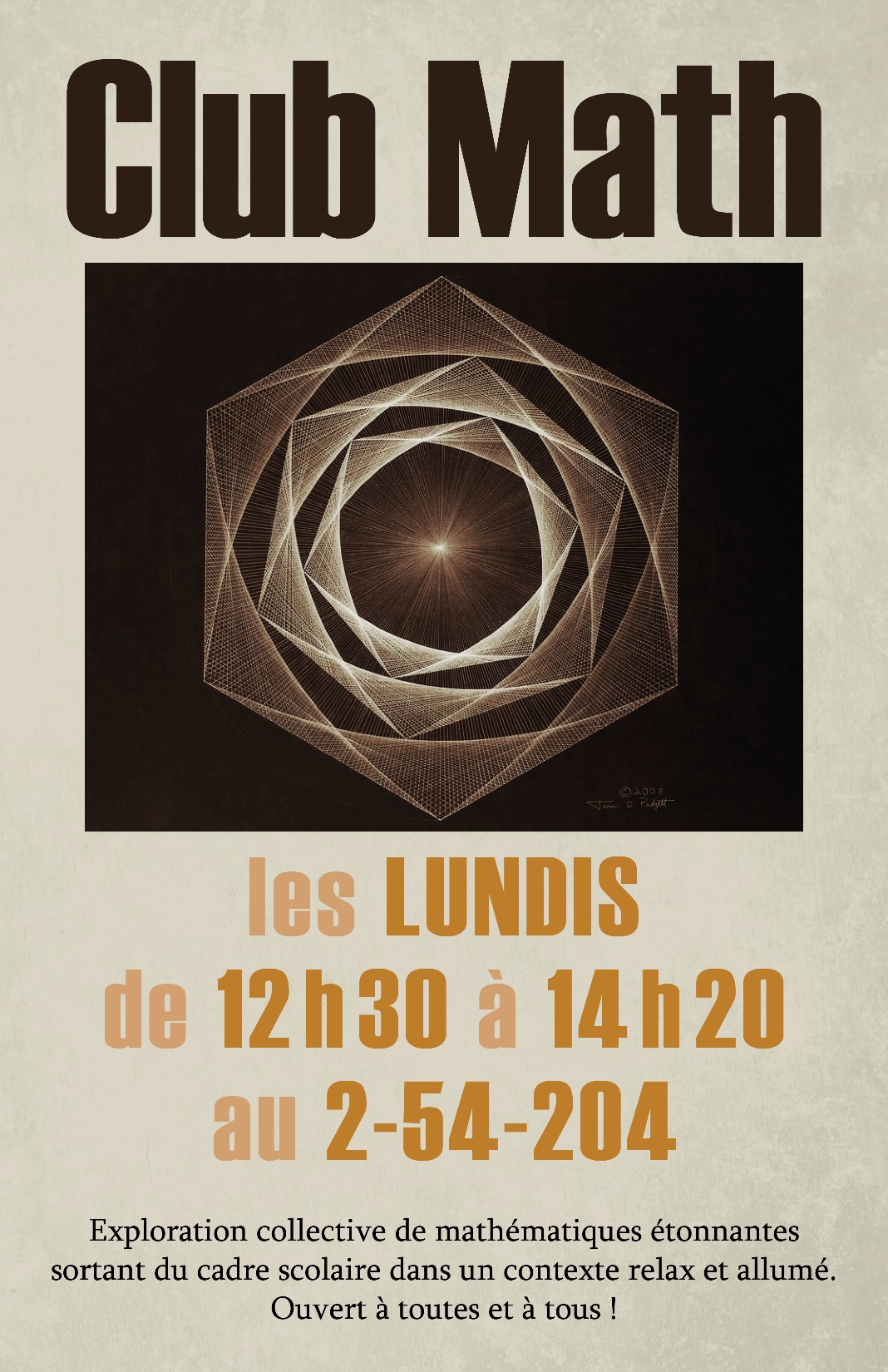 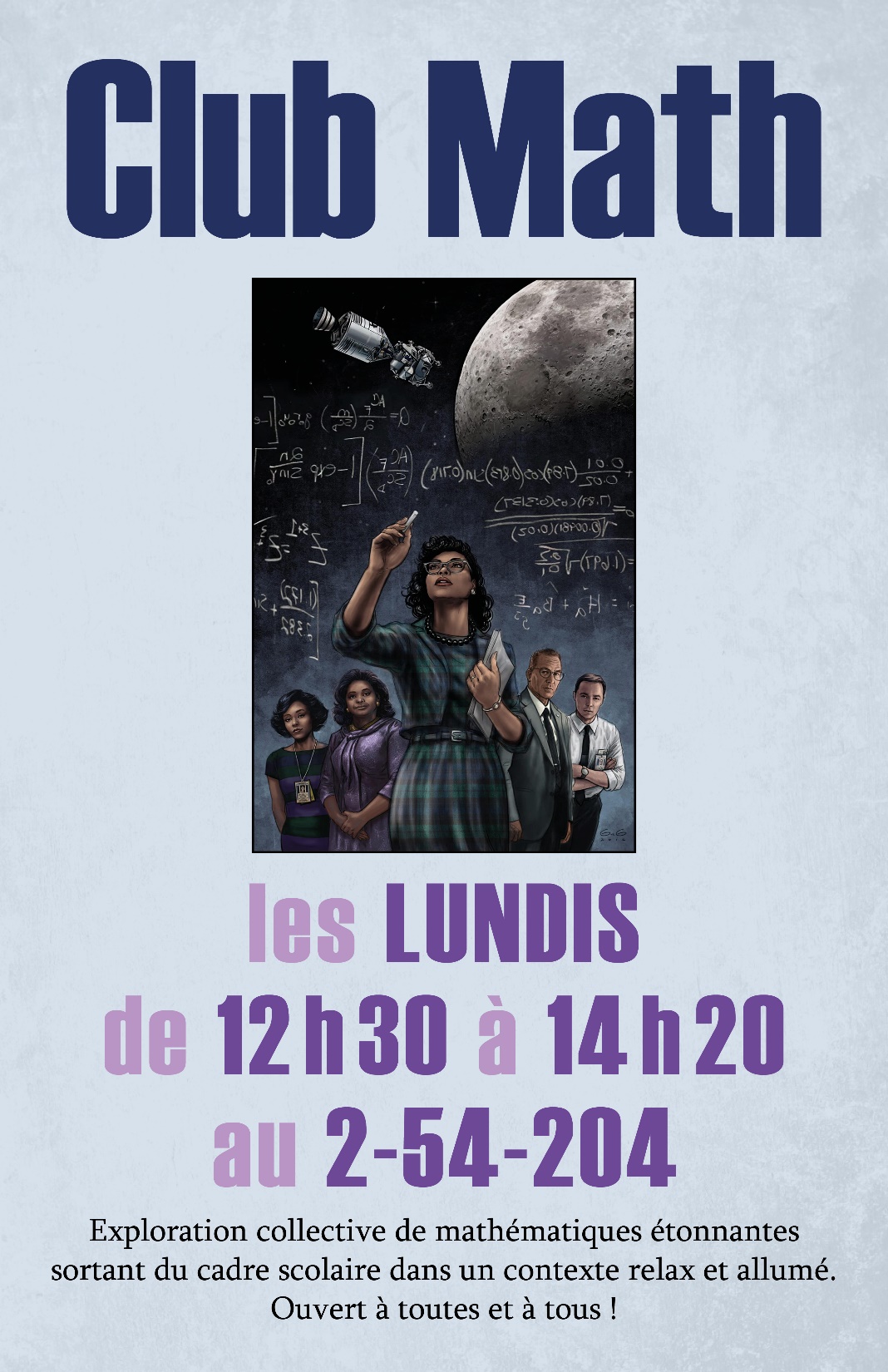 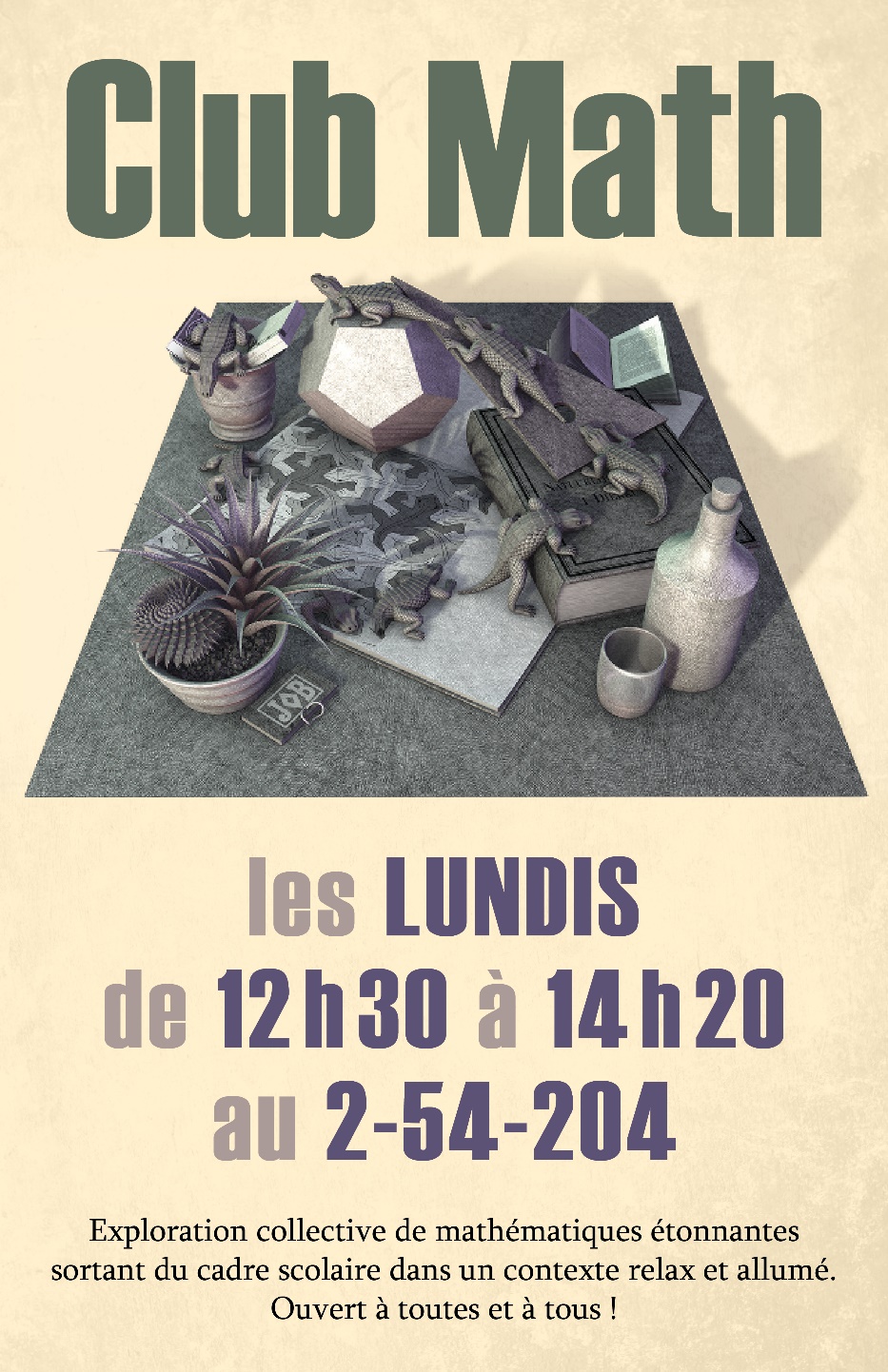 Beauté multiplicative modulaire
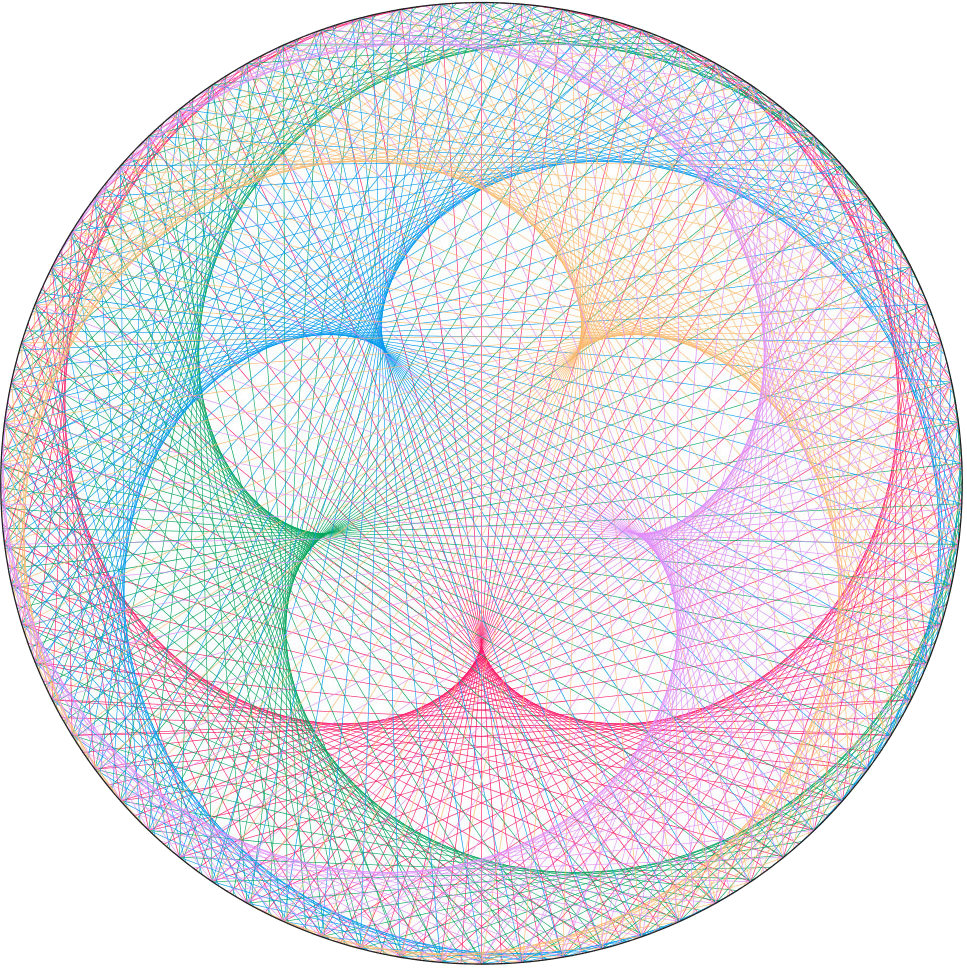 Préalables
Géométrie analytique
Trigonométrie
Arithmétique modulaire
Programmation (GeoGebra + javascript)
Équation d’un cercle de rayon 1 centré à l’origine(cercle trigonométrique)
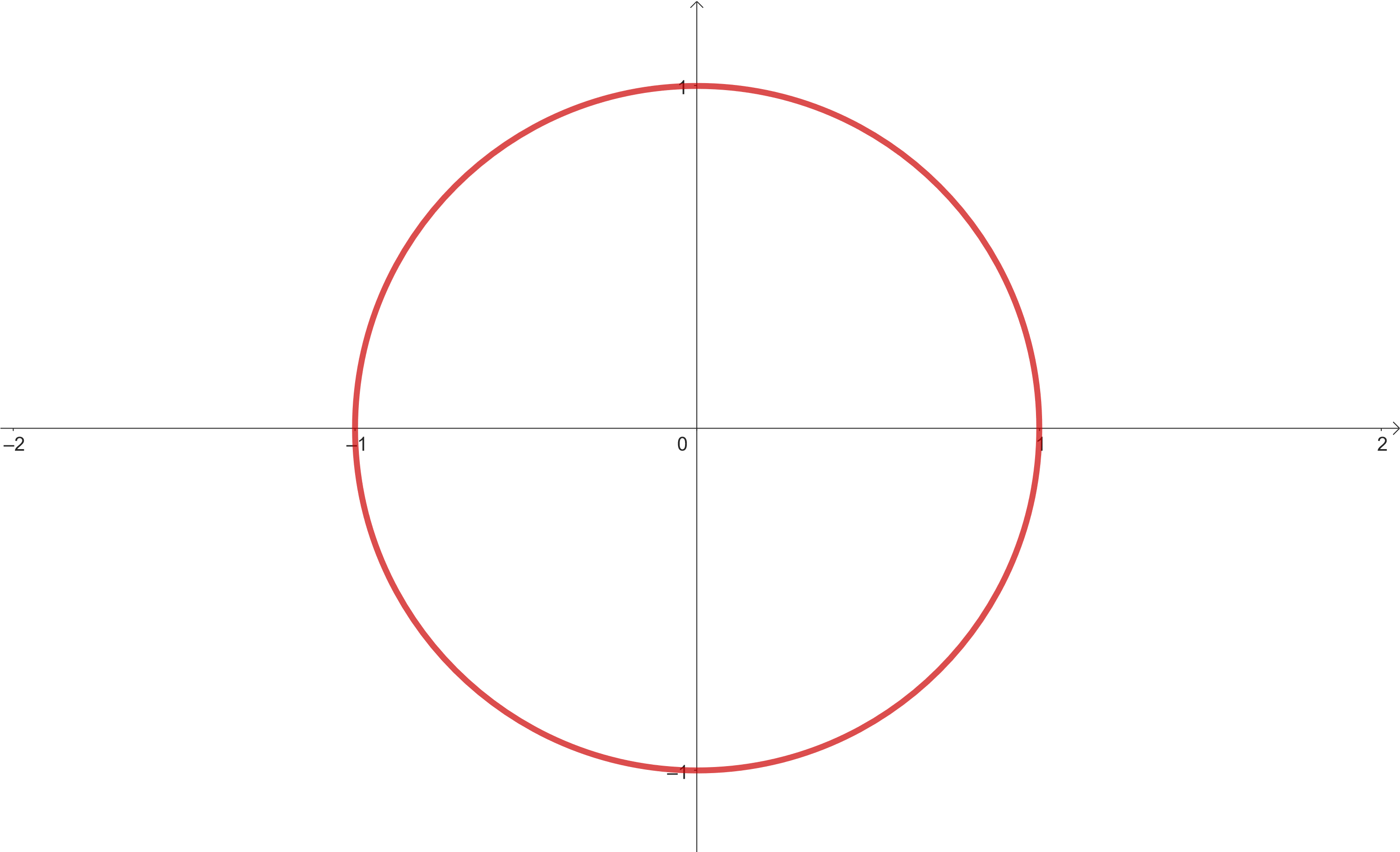 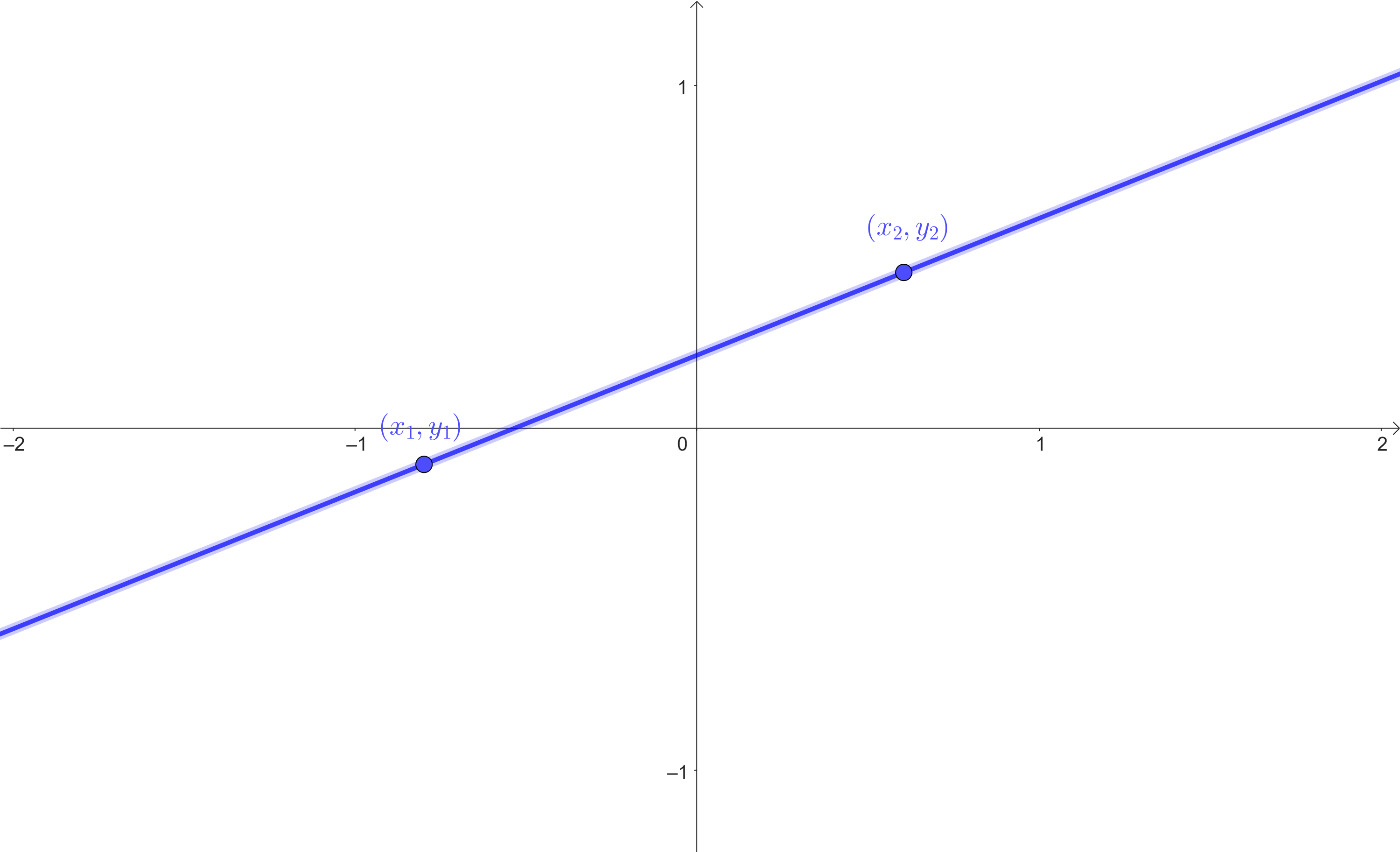 Coordonnées d’un point sur le cercle trigonométrique
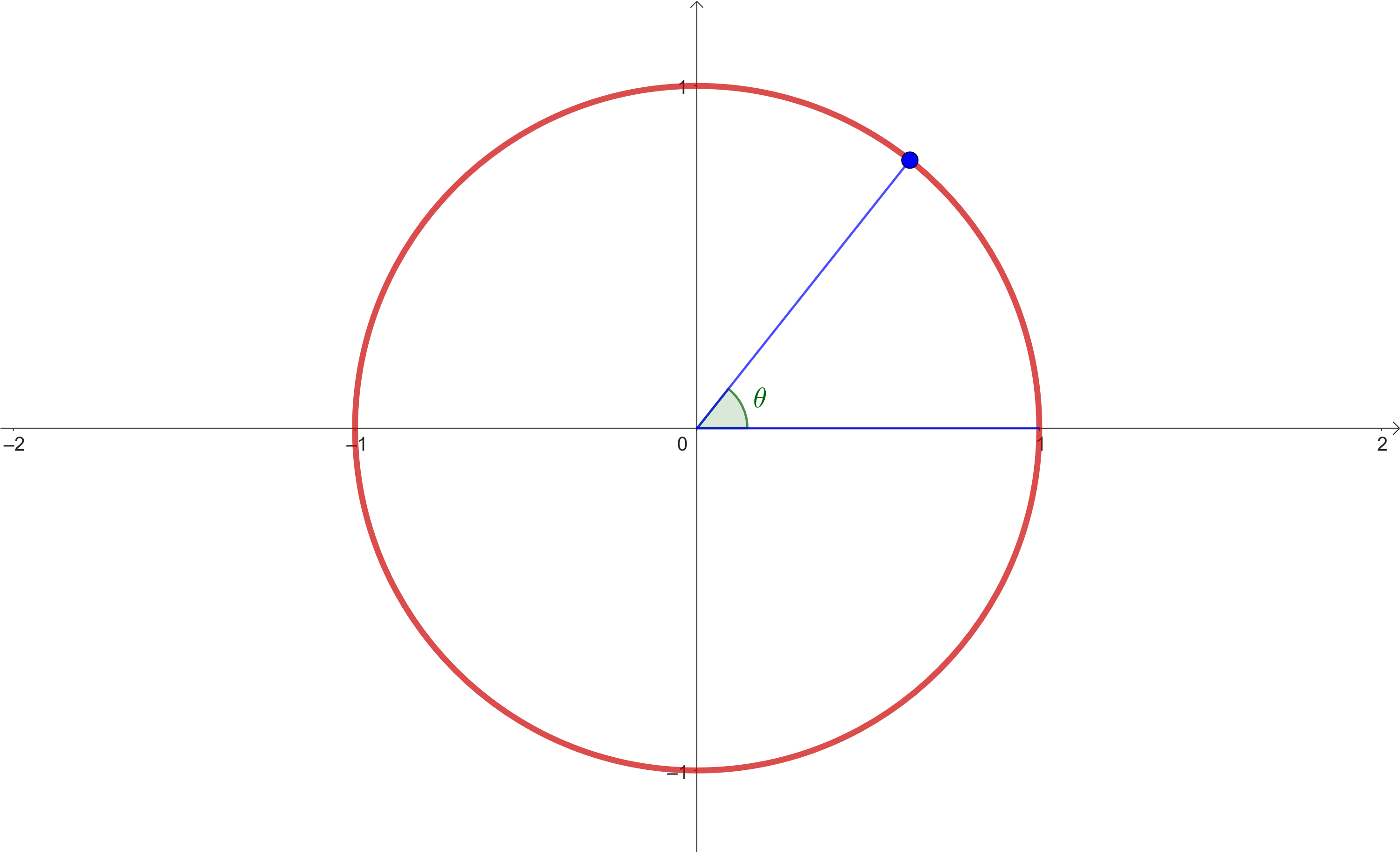 Coordonnées de ces trois points équidistants sur le cercle trigonométrique
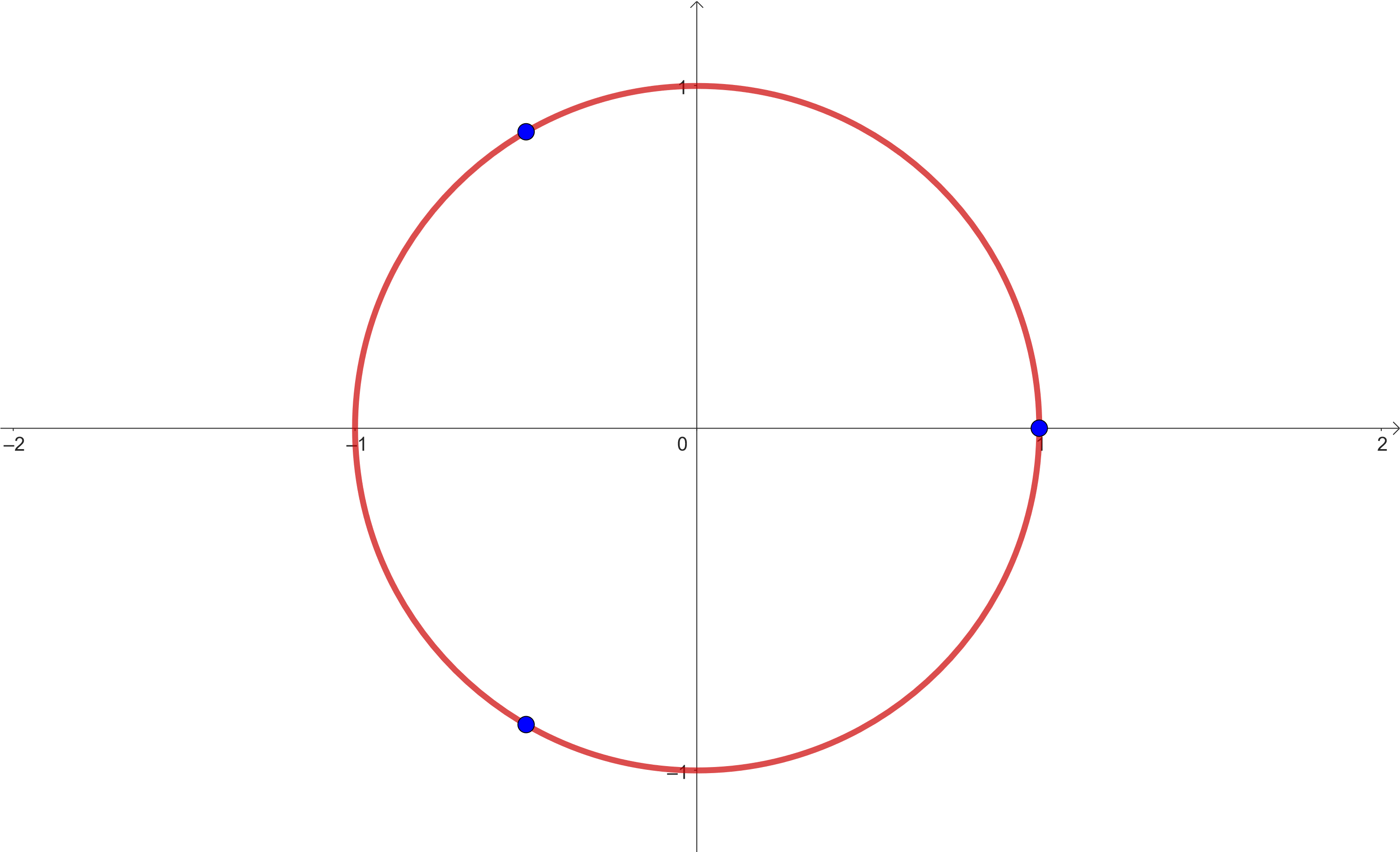 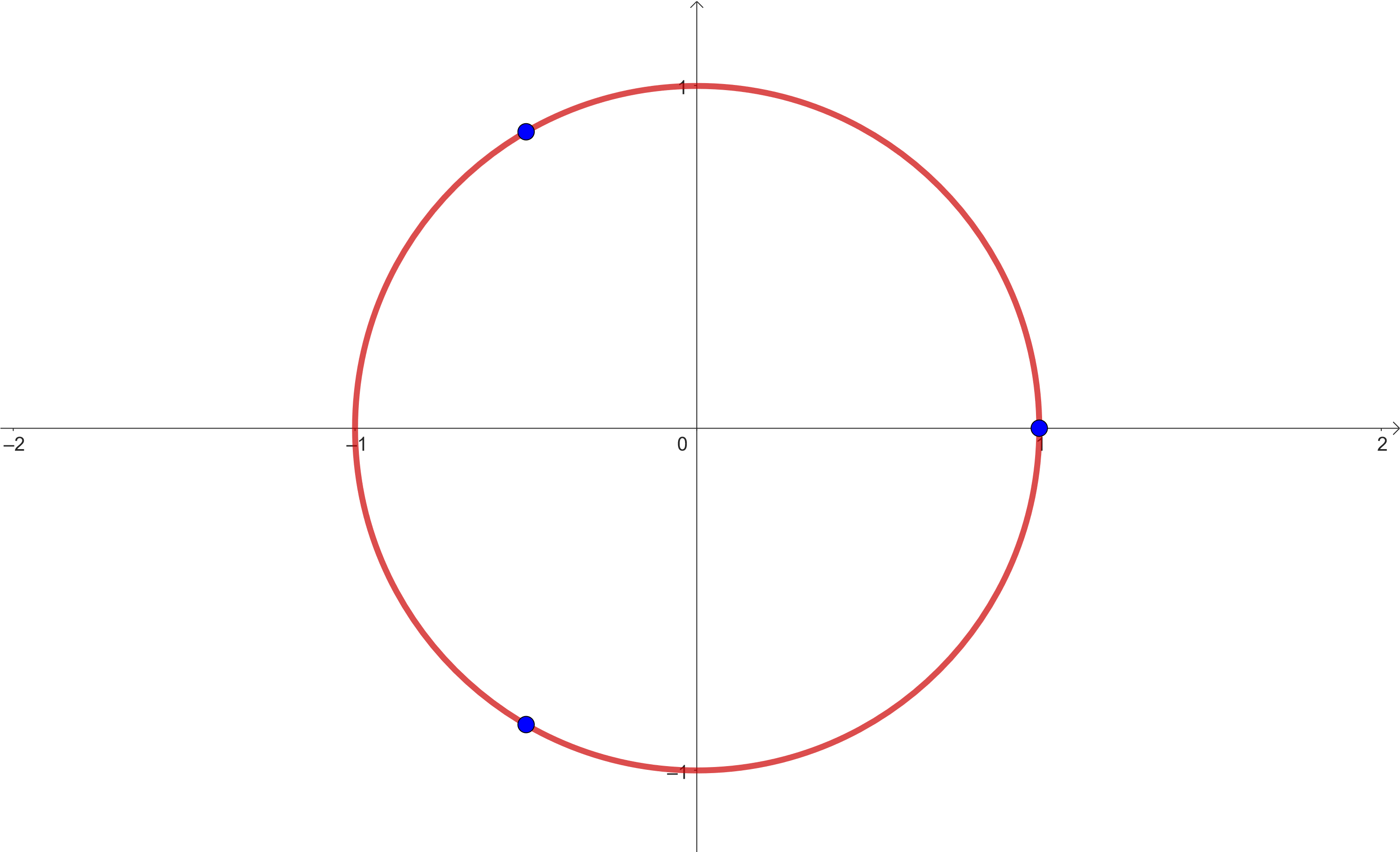 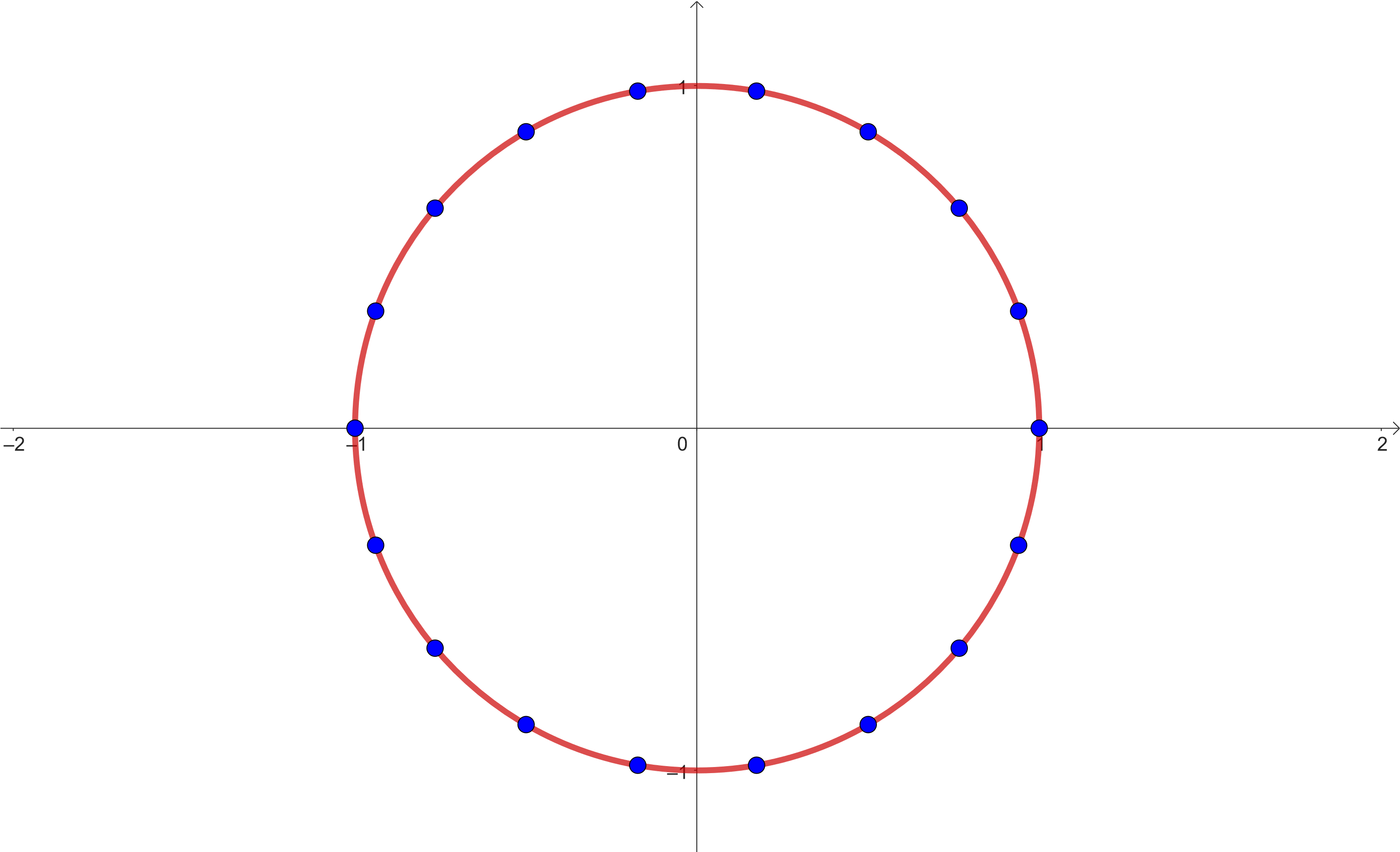 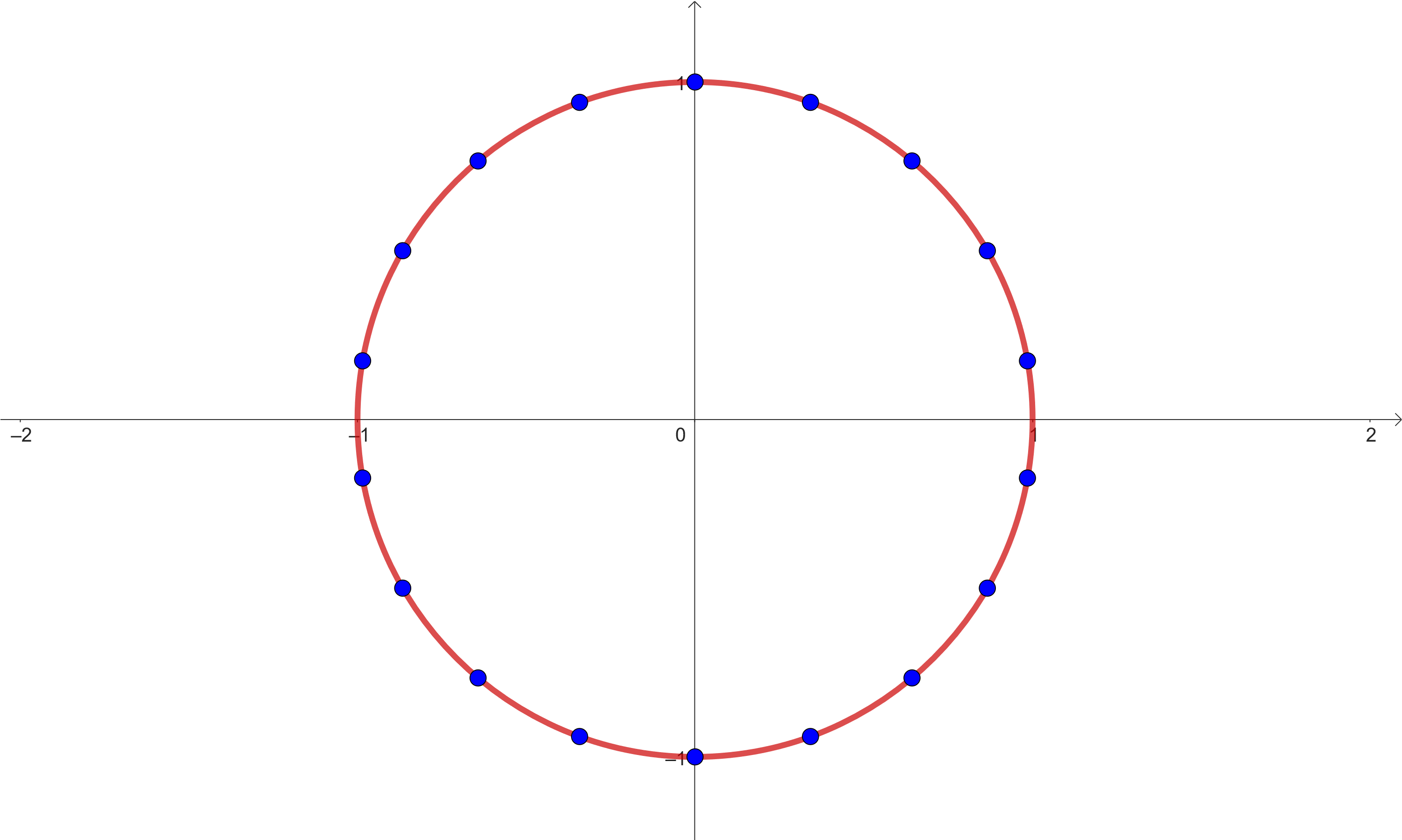 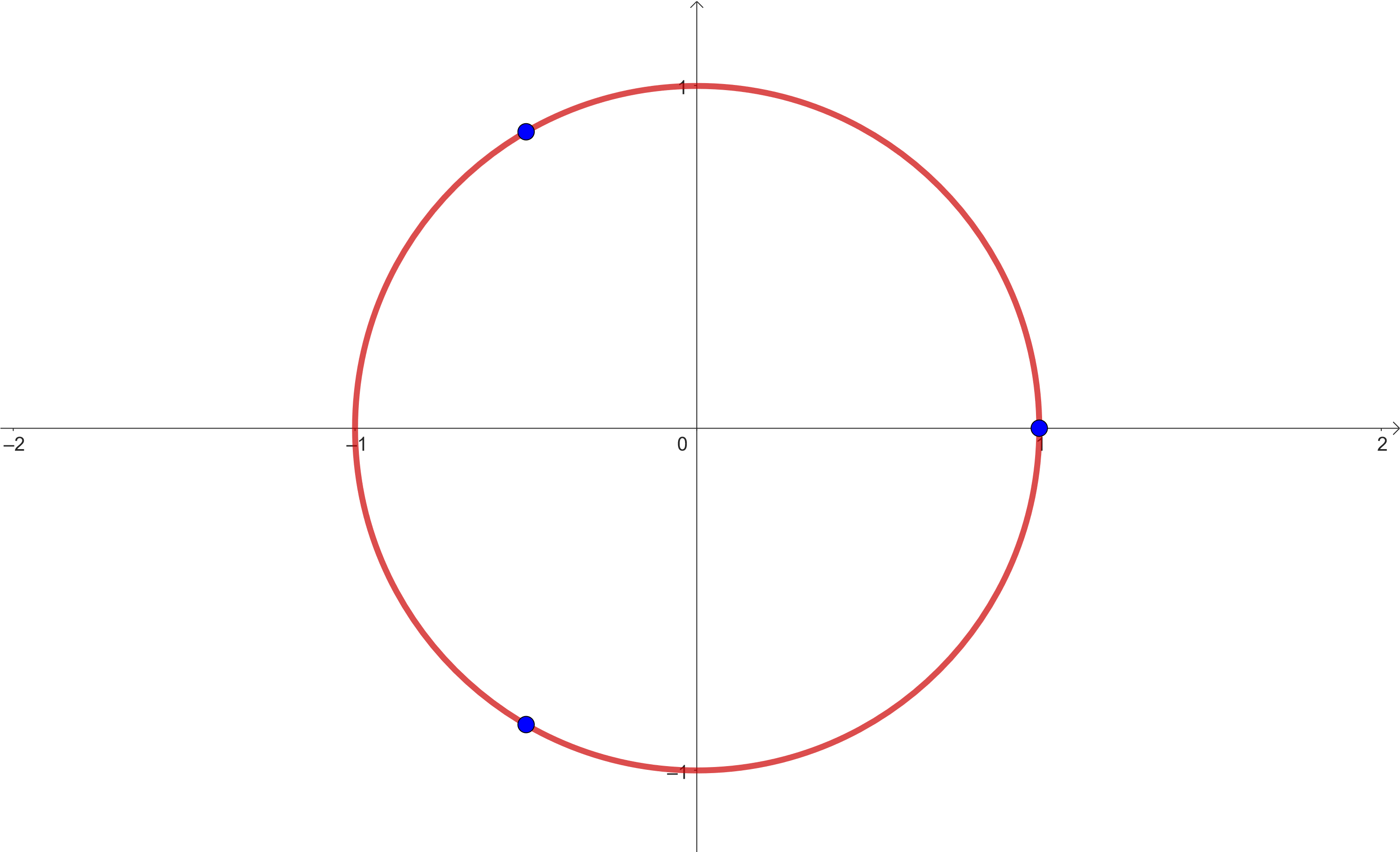 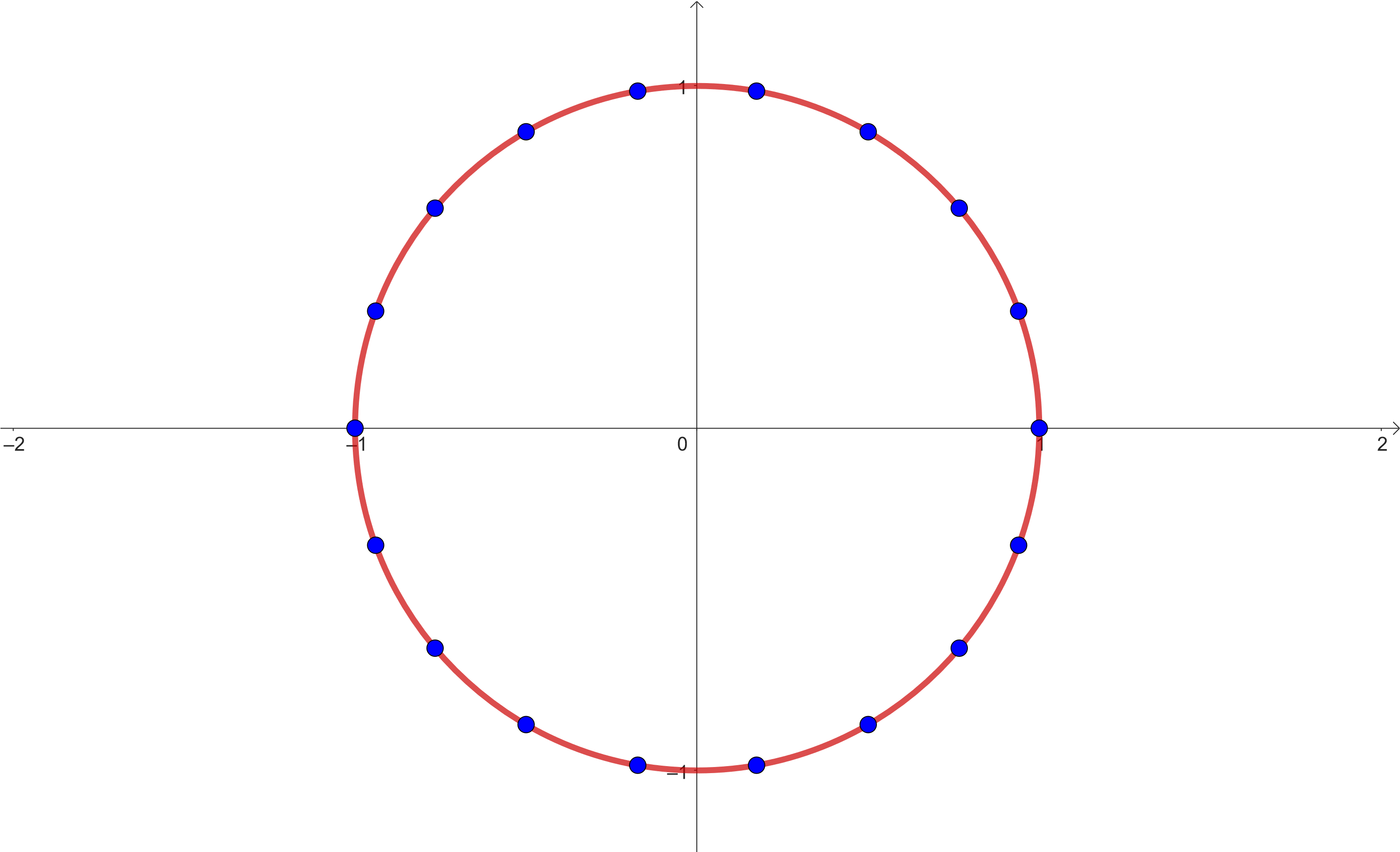 Arithmétique modulaire
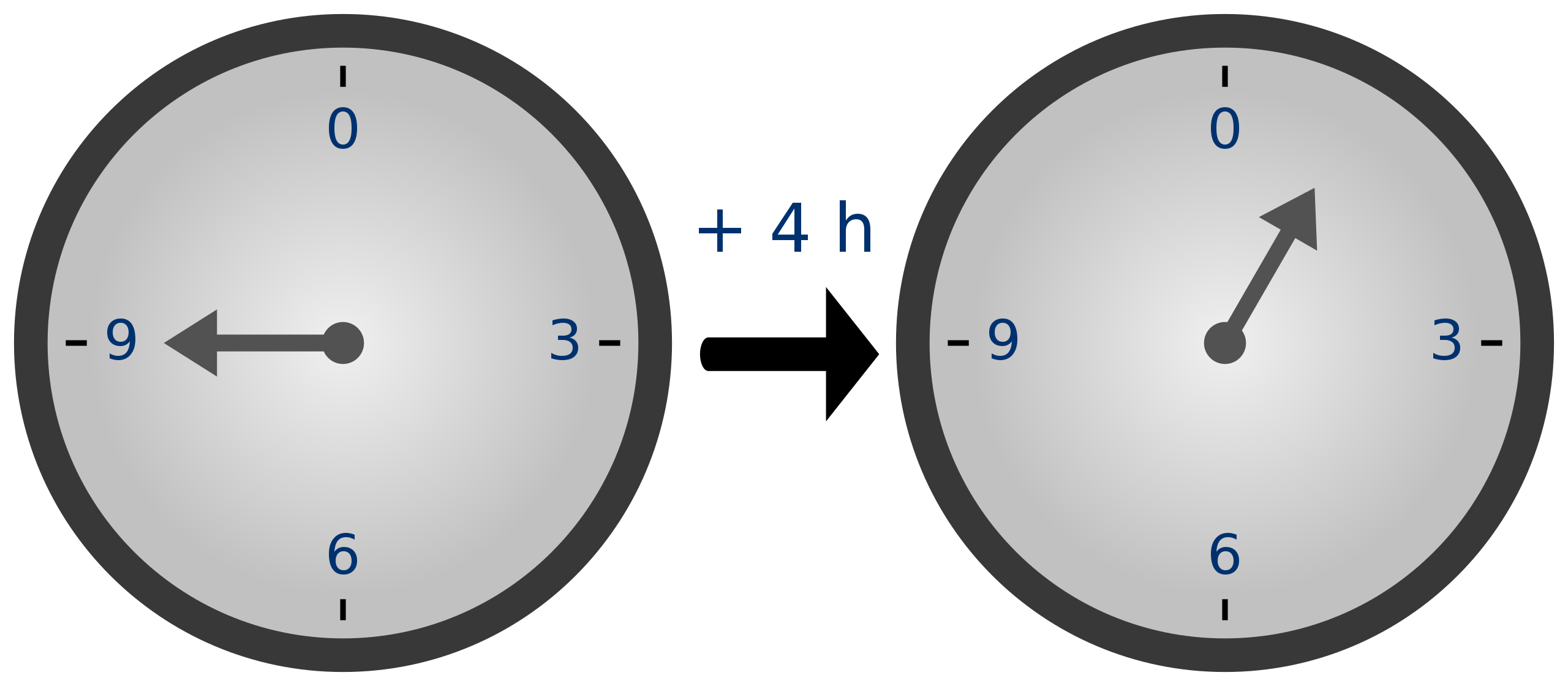 Arithmétique modulaire
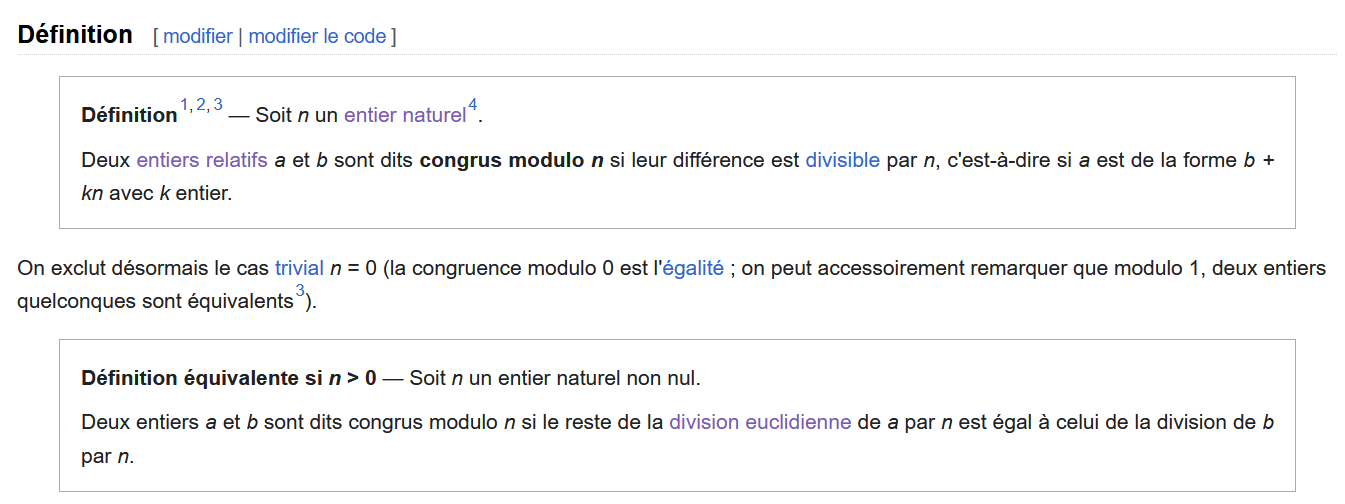 La face cachée des tables de multiplicationMicmaths
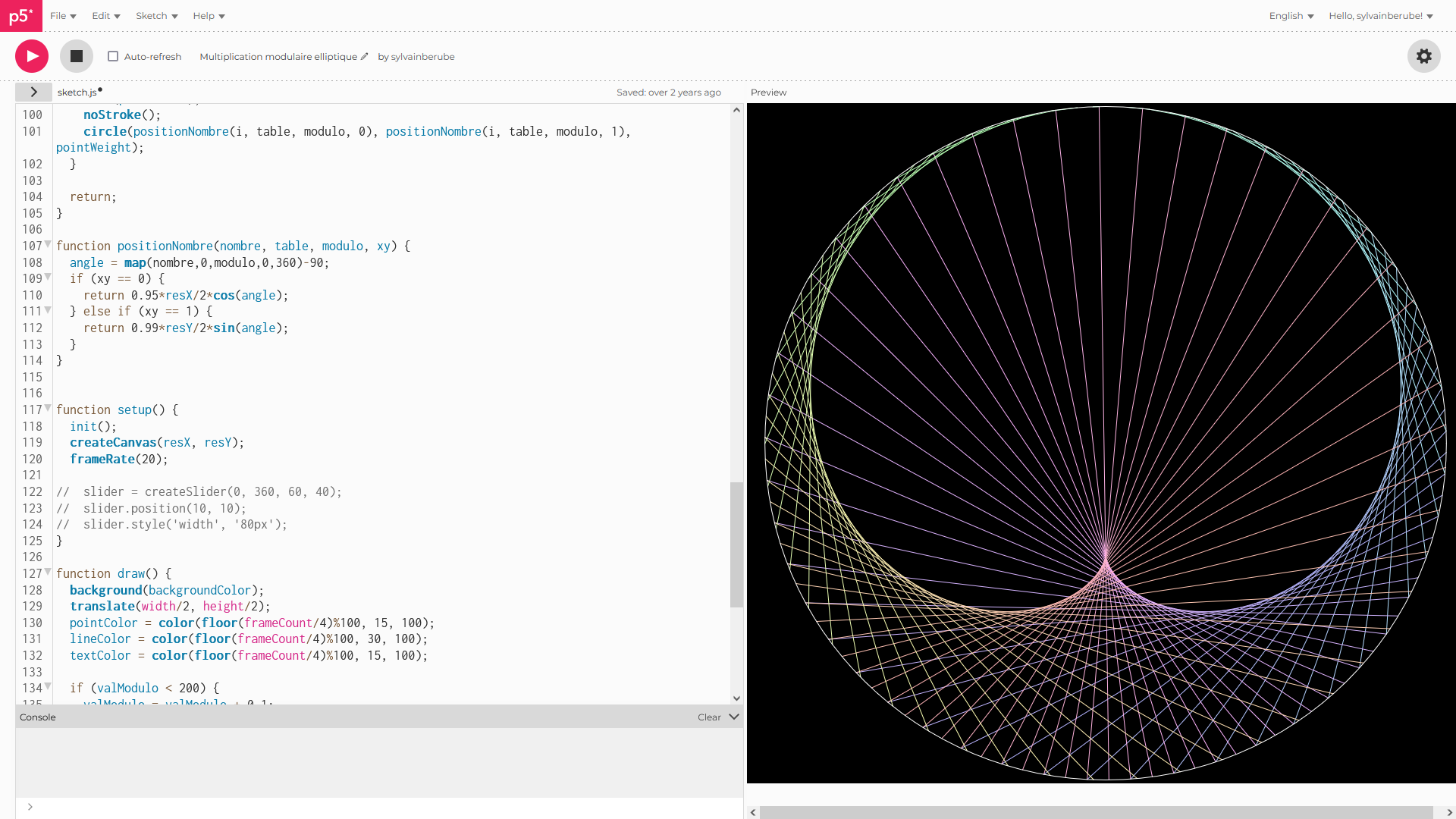 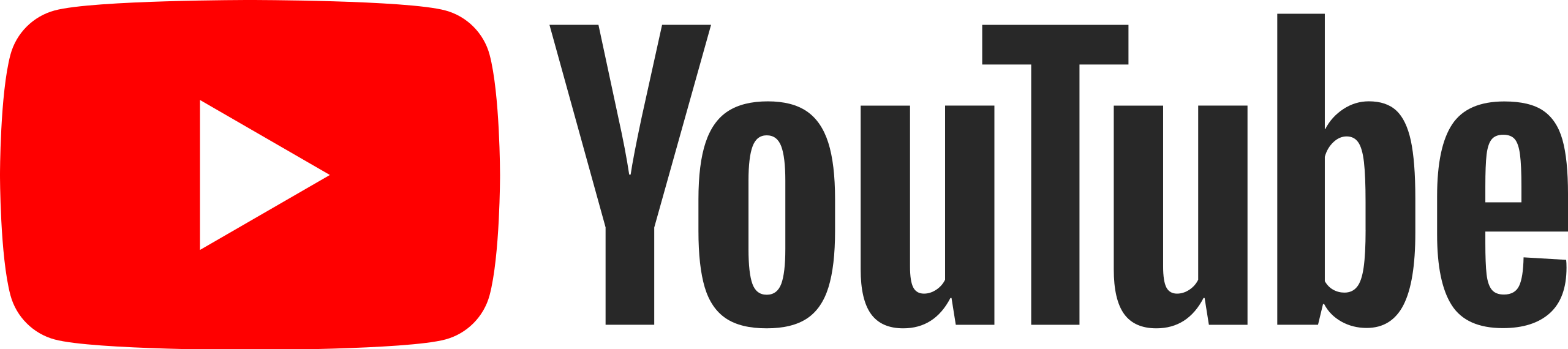 Maths sur YouTube
24 avril 2023